Sumo Primero
Multiplicación de un número de 1 dígito
por uno de 3 dígitos usando el algoritmo
4° Básico: Unidad 2  |  Capítulo 6: Multiplicación 
Sistematización algoritmo de la multiplicación. Página 106.
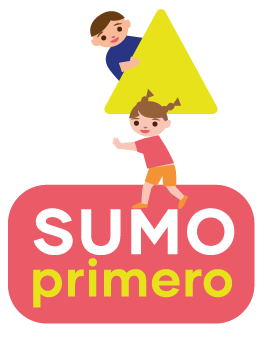 Para calcular 213 ᛫ 3 podemos usar distintas técnicas. Veamos cómo usar el algoritmo.
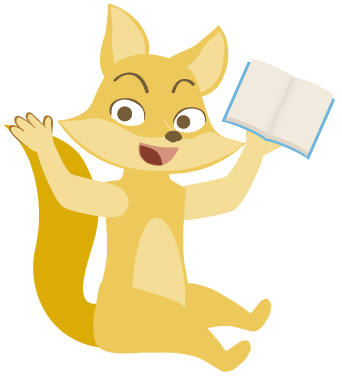 213 ᛫ 3
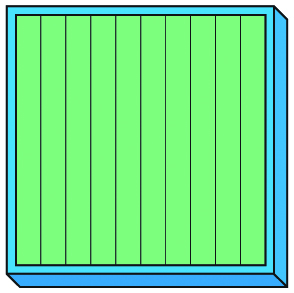 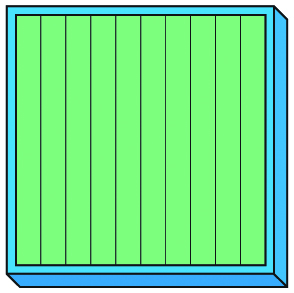 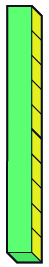 Primero multiplicamos 3 ᛫ 3.
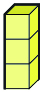 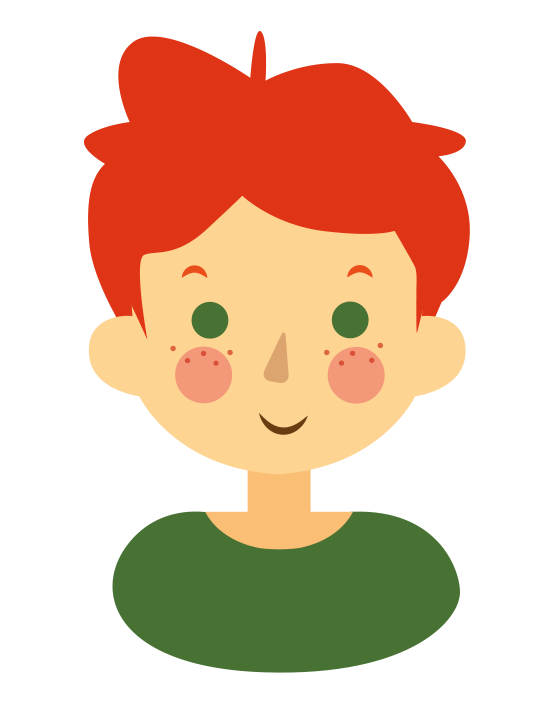 213 ᛫ 3
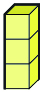 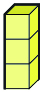 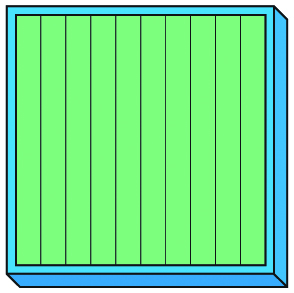 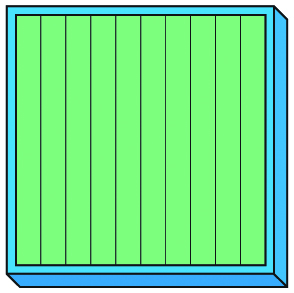 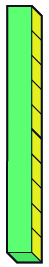 3 veces 3 es 9.
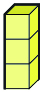 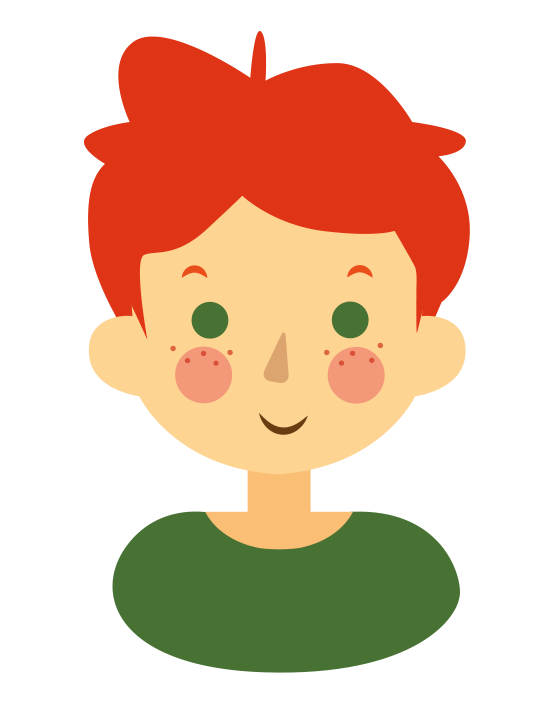 213 ᛫ 3
9
Unidades
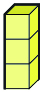 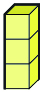 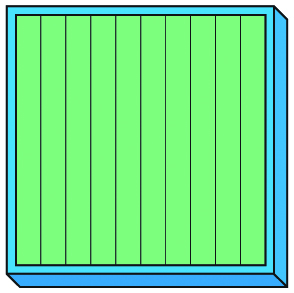 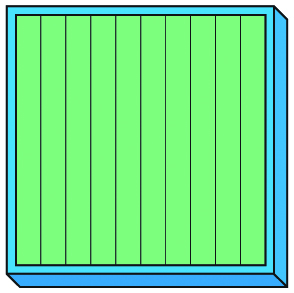 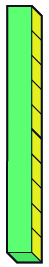 Luego, multiplicamos 3 ᛫ 10.
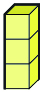 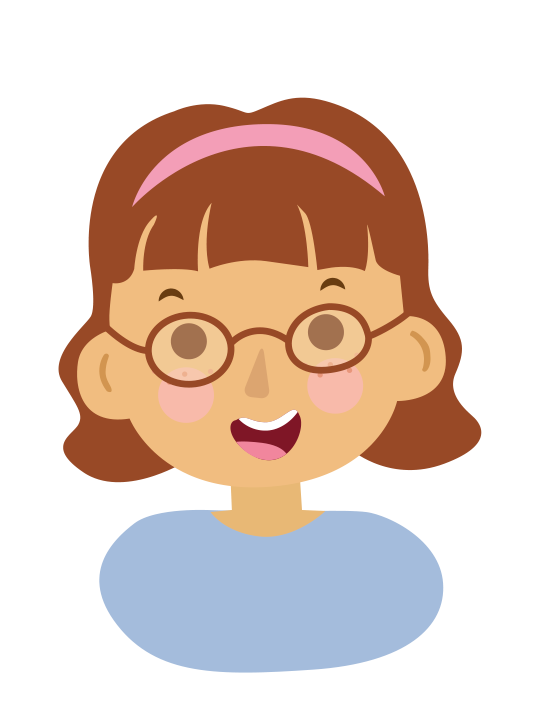 213 ᛫ 3
9
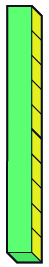 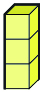 30
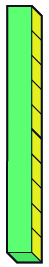 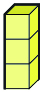 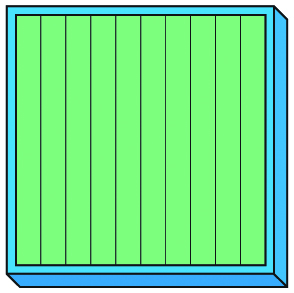 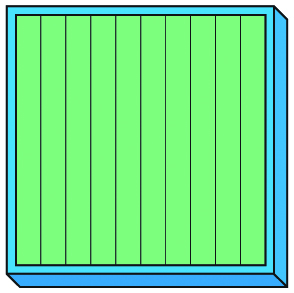 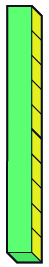 3 ᛫ 10 = 30 y anotamos 3 decenas.
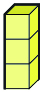 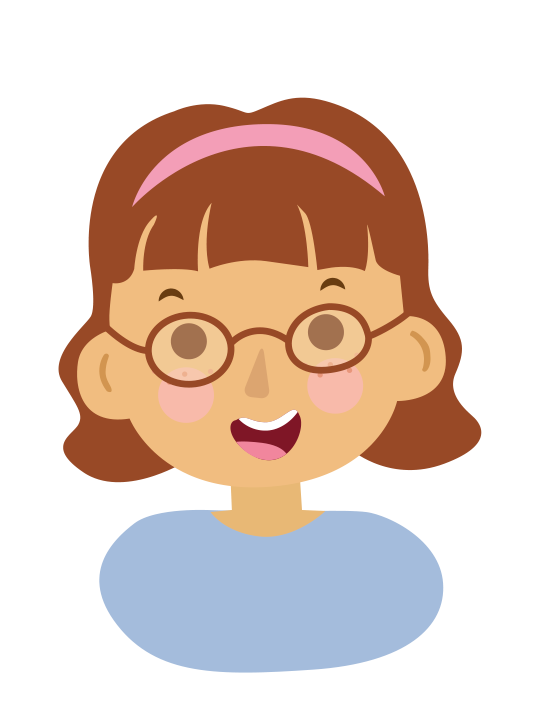 213 ᛫ 3
39..
Decenas
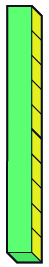 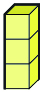 30
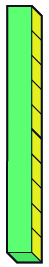 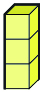 Finalmente, multiplicamos 3 ᛫ 200.
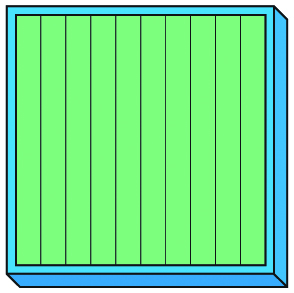 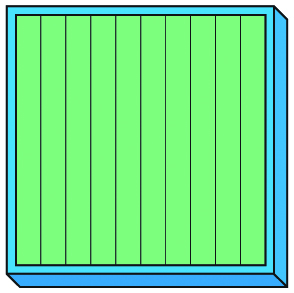 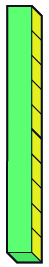 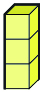 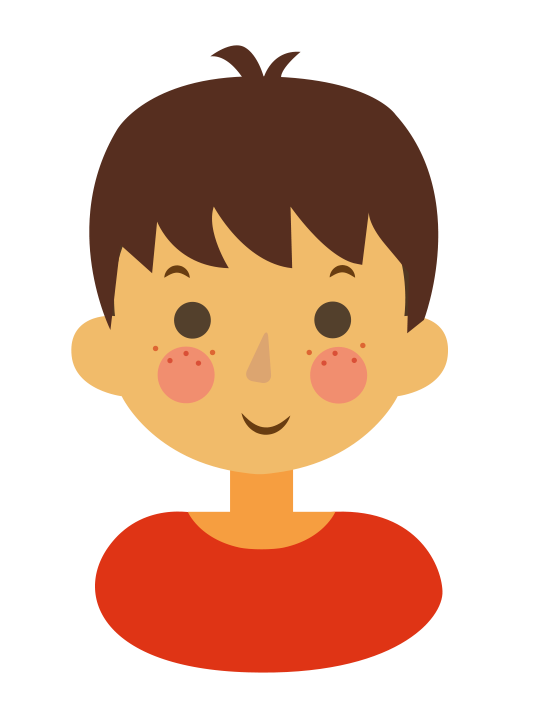 213 ᛫ 3
39..
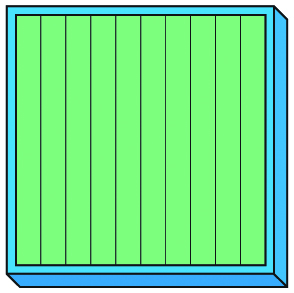 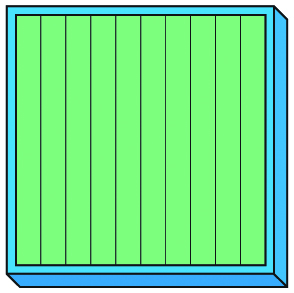 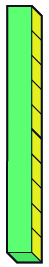 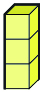 600
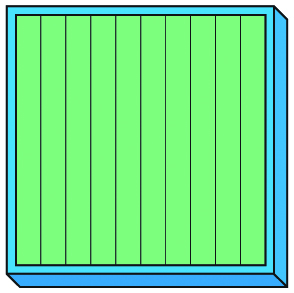 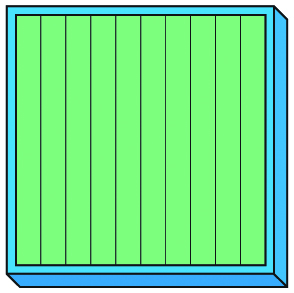 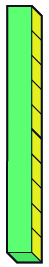 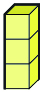 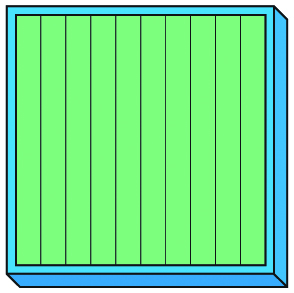 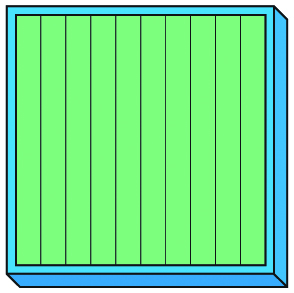 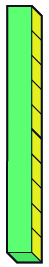 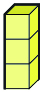 3 ᛫ 200 = 600 y anotamos 6 centenas.
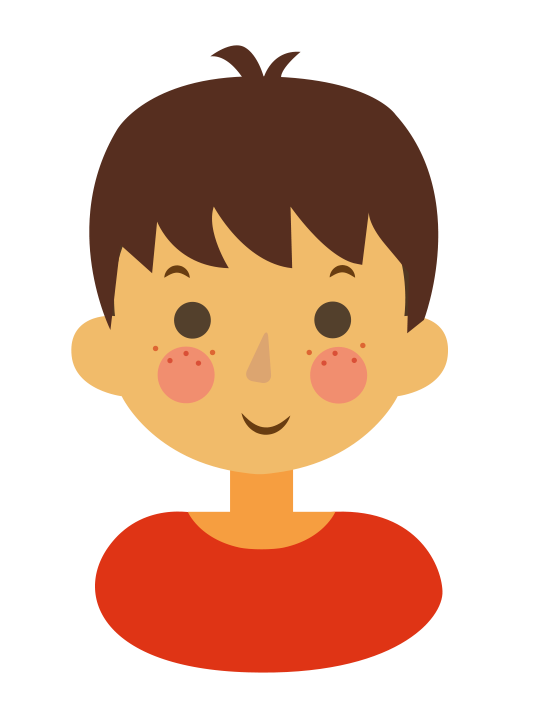 213 ᛫ 3
639....
Centenas
Sigamos estudiando la multiplicación.
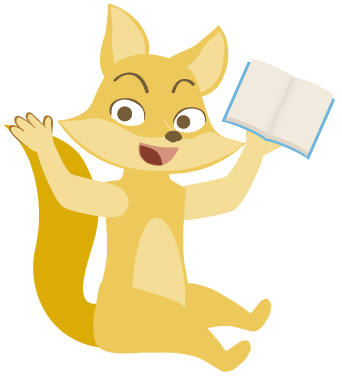